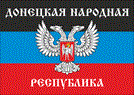 Управление образования администрации города ШахтЁрскаМетодический кабинетМУНИЦИПАЛЬНОЕ БЮДЖЕТНОЕ ДОШКОЛЬНОЕ ОБРАЗОВАТЕЛЬНОЕ УЧРЕЖДЕНИЕ «ШАХТЁРСКИЙ ЯСЛИ - САД №4»
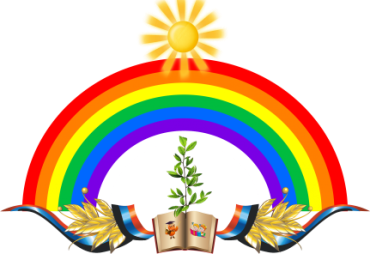 Оздоровительная функция дошкольного учреждения в условиях реализации 
ФГОС ДО
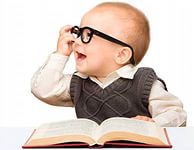 Бутенко О.А., воспитатель
 речевой группы
2023
В МБДОУ «Шахтёрский ясли-сад №4» УО администрации города Шахтёрска  
Донецкой Народной Республики в настоящее время функционируют 5  групп 
для детей с ОВЗ:  четыре группы для детей с нарушениями речи и одна группа 
для детей с задержкой психического развития. 
   Специализированные группы посещают 57 детей. Это 55% от общего количества детей.
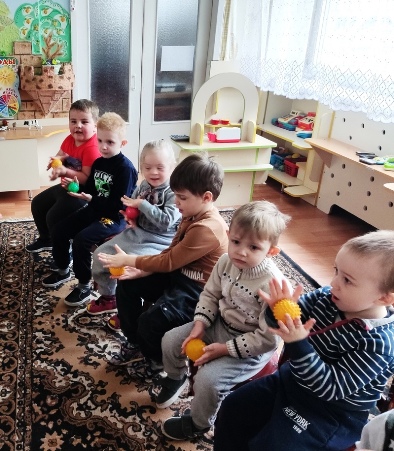 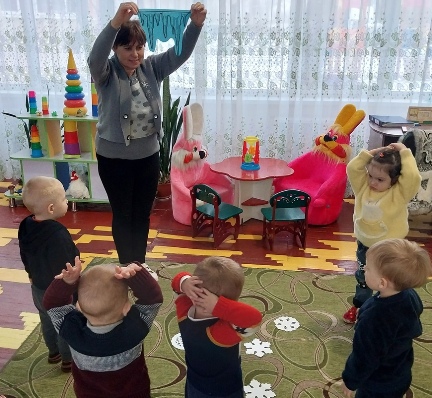 Цель деятельности группы для детей с ЗПР - обеспечение условий для дошкольного образования детей с задержкой психического развития с учетом их индивидуально-типологических особенностей и особых образовательных потребностей.
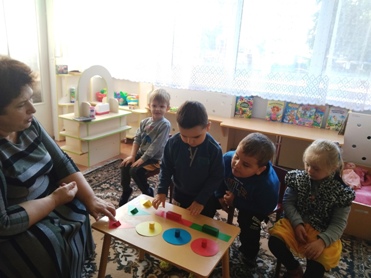 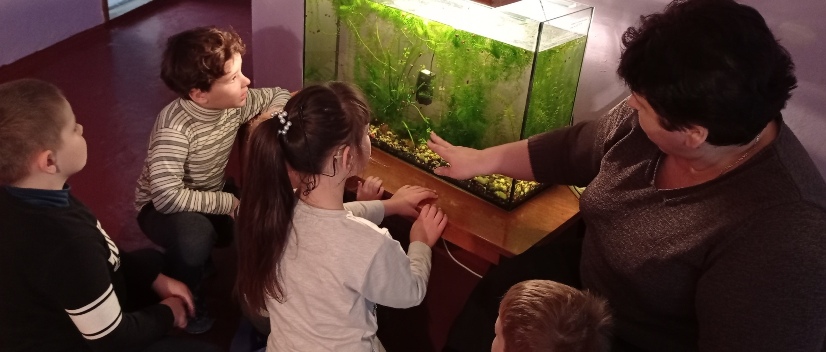 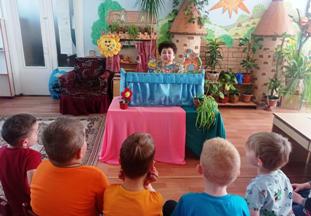 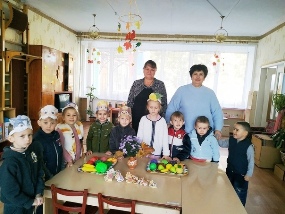 Задачи группы для детей с ЗПР – создать эмоционально-комфортную атмосферу; развивать навыки эмоциональной саморегуляции, познавательные психические процессы, процессы мышления (анализ, синтез, обобщение, классификация, умозаключения, понимание причинно-следственных связей), речь.
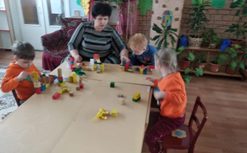 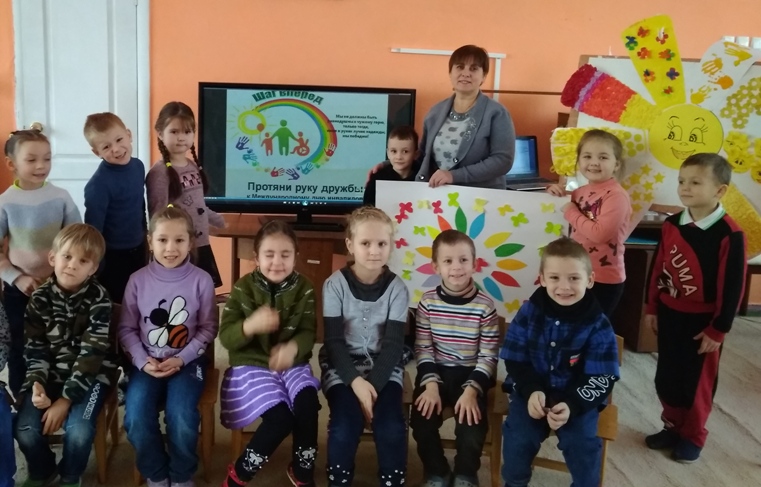 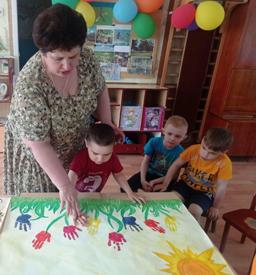 Цель коррекционной работы – стабилизация всего хода психофизического развития ребенка с ЗПР для успешной  интеграции его в общеобразовательную школу и общество полноценным гражданином.
Образовательная деятельность осуществляется в процессе организации различных видов детской деятельности, в ходе специальных коррекционных занятий, режимных моментов
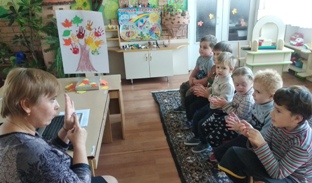 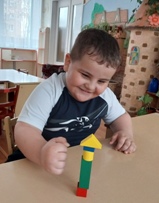 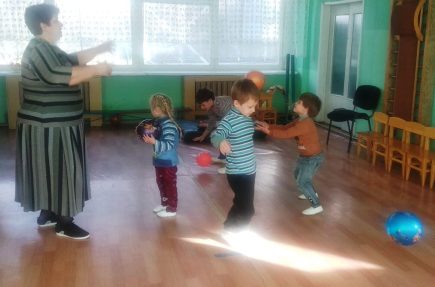 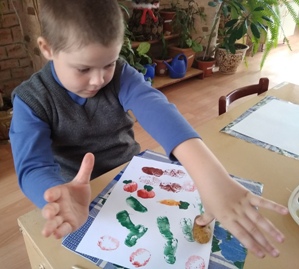 Цель деятельности групп для детей с нарушениями речи: исправление речевых нарушений, формирование речевой компетентности у детей с общим недоразвитием речи.
Основные задачи коррекционного обучения: формирование правильного произношения (воспитание артикуляционных навыков звукопроизношения, слоговой структуры, фонематического слуха и восприятия); практическое усвоение лексических и грамматических средств языка; подготовка к обучению грамоте, овладение элементами грамоты;  развитие навыков связной речи; формирование коммуникативных способностей, речевого и общего психического развития ребенка.
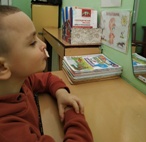 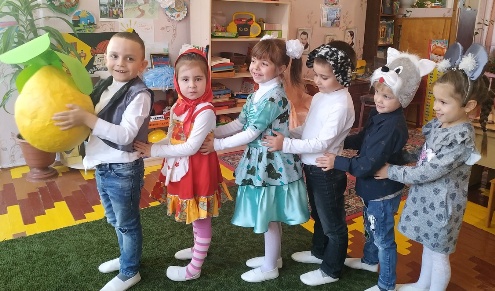 Упражнения для тренировки подвижности органов артикуляционного аппарата
Совершенствование диалогов в
 игре-драматизации
Коррекционно-развивающие занятия в логопедической группе
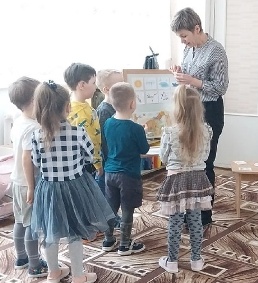 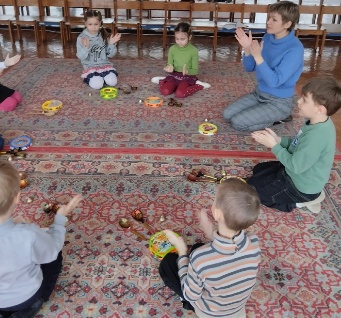 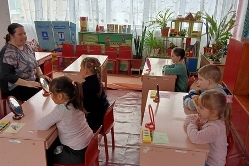 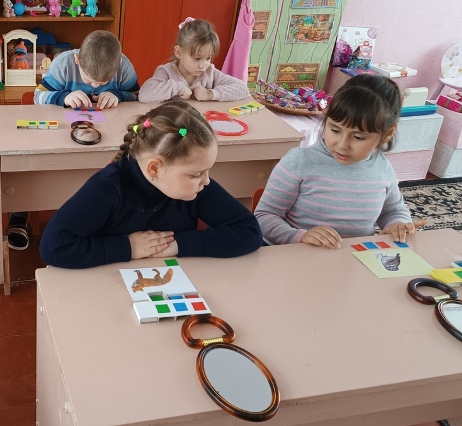 Коррекционные игровые  технологии  развития речи
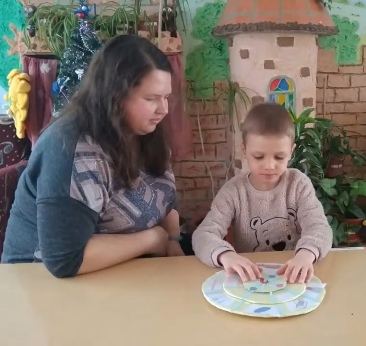 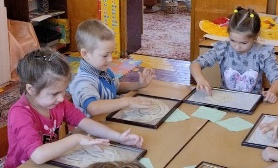 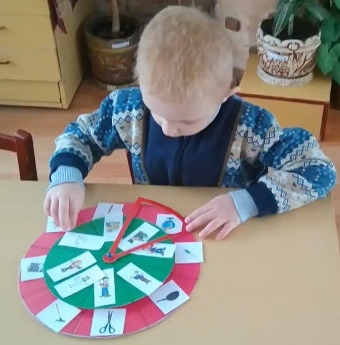 Игры с песком
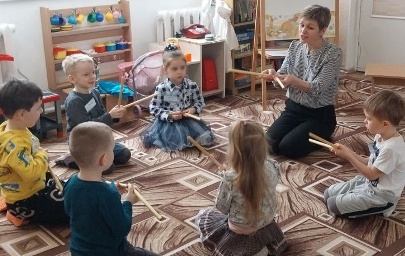 Круги Луллия
Логоритмика
Игровые технологии  развития речи
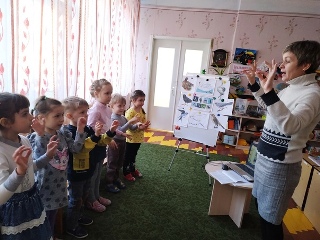 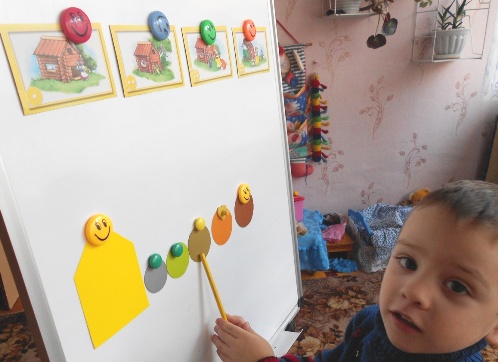 Артикуляционная и пальчиковая  гимнастики
Сочинение детьми сказок, загадок
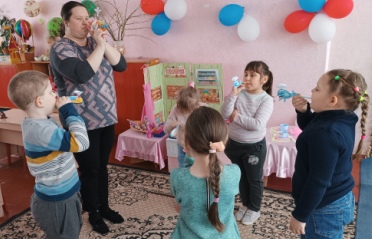 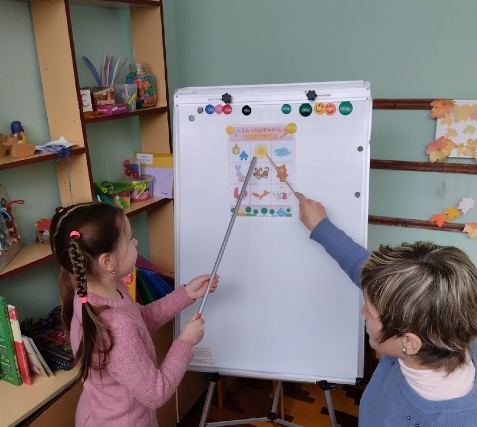 Дыхательная гимнастика
Мнемотехника
Здоровьесберегающие технологии
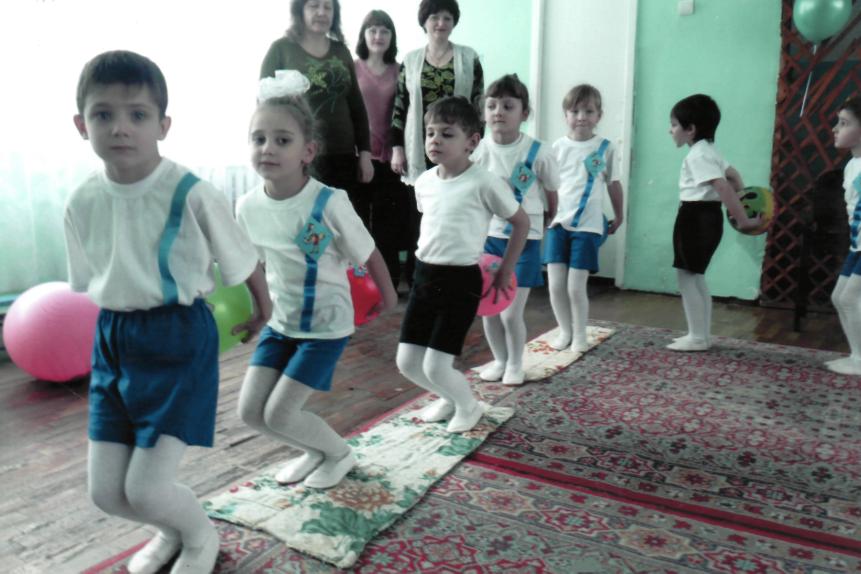 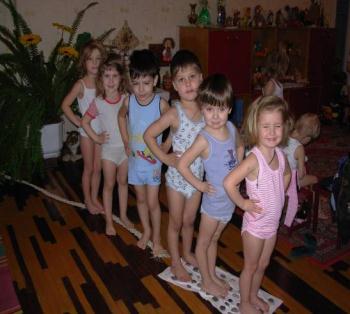 Босохождение  способствует снижению заболеваемости
Массаж биологически активных точек
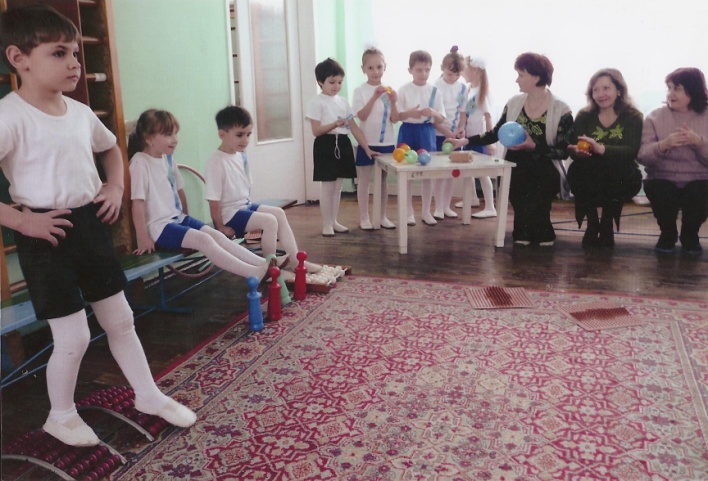 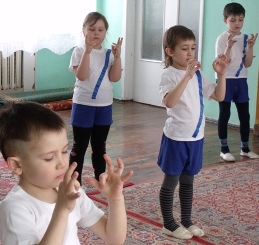 Пальчиковая гимнастика
Профилактика плоскостопия
Технология эффективного взаимодействия с родителями
Семейный клуб «Жемчужины здоровья»
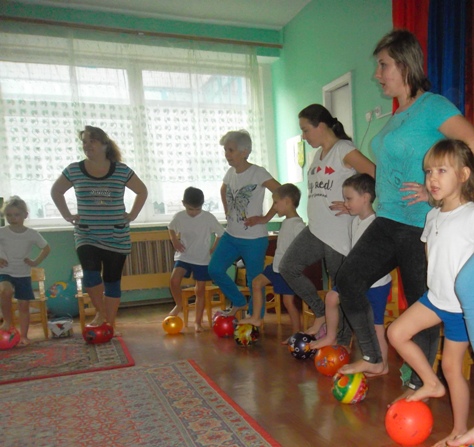 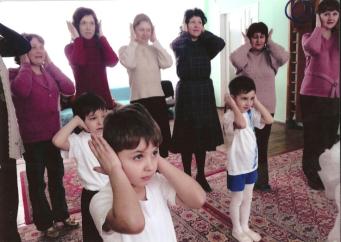 Профилактика плоскостопия
Точечный массаж - профилактика 
простудных заболеваний у детей и родителей
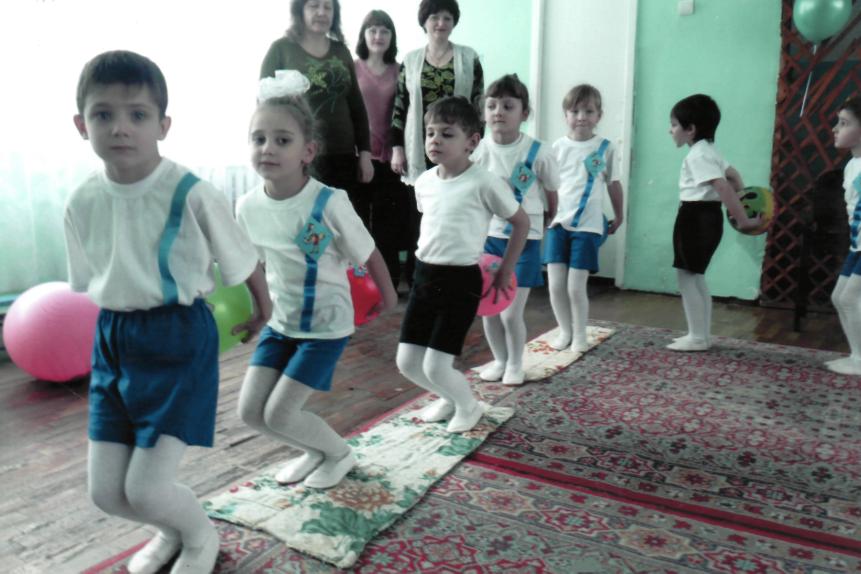 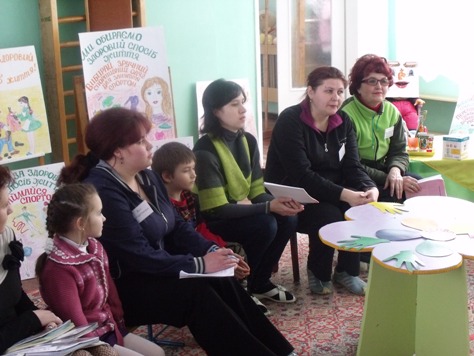 Обмен опытом семейного воспитания
Технология эффективного взаимодействия с родителями
Проект «Формирование здоровьесберегающей среды»
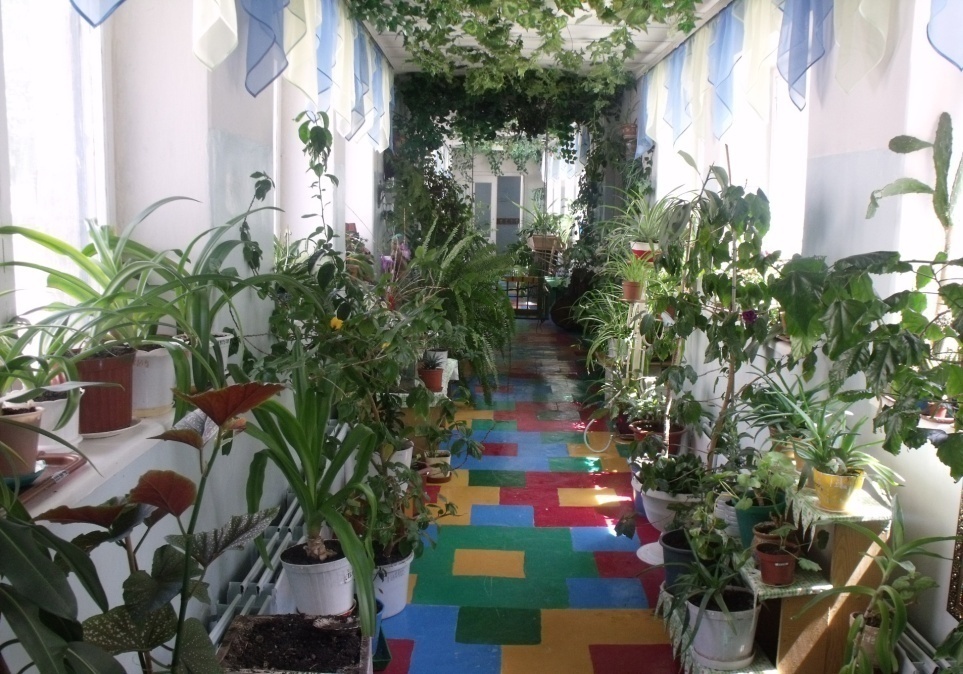 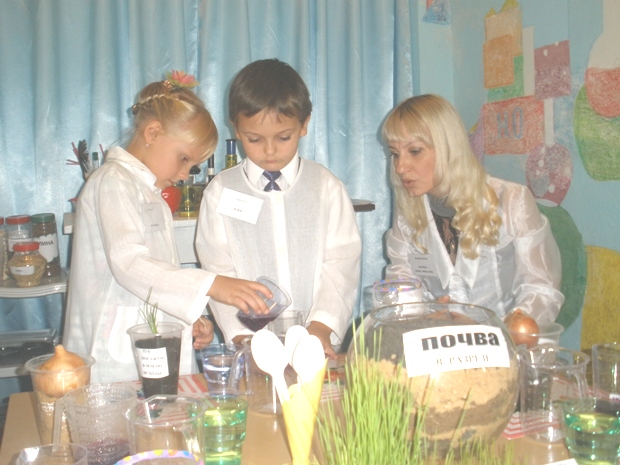 Зимний сад, в котором отдыхают дети и родители
В эколаборатории дети проводят мини-исследования, учатся оформлять результаты
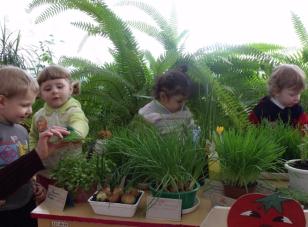 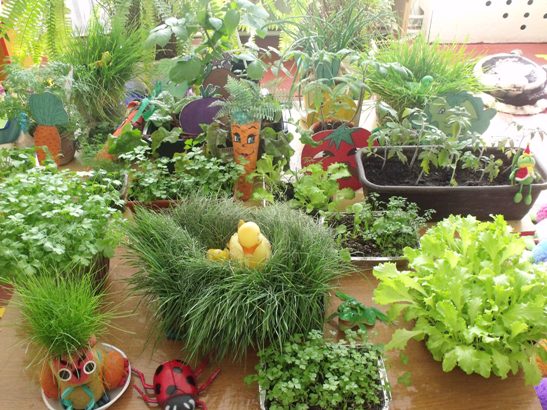 Полезные овощи выращиваем сами
Технология эффективного взаимодействия с родителями
Проект «Формирование здоровьесберегающей среды»
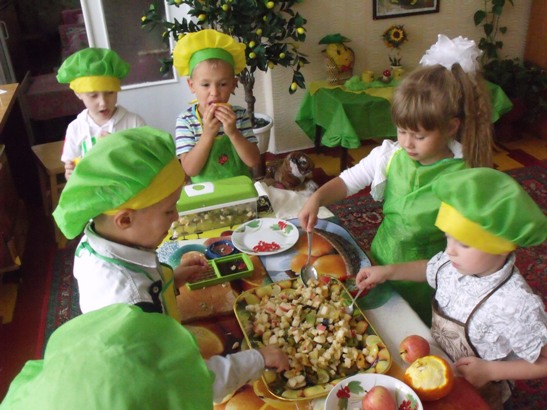 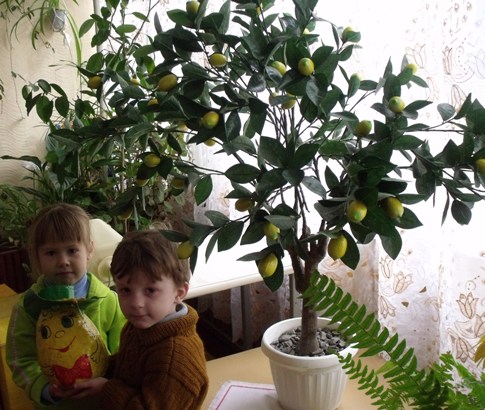 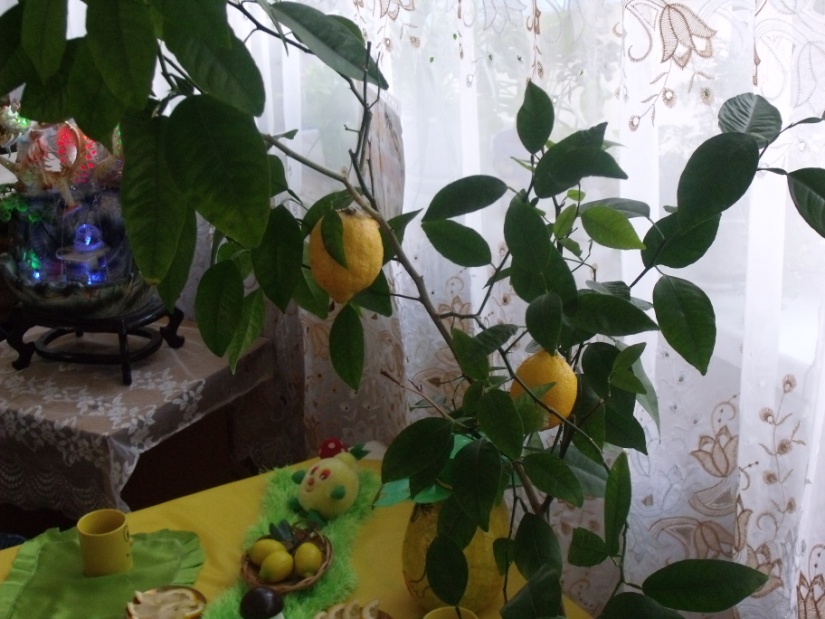 Новый и нестандартный по содержанию труд для детей в лимонарии.  «Веселая кухня госпожи Лимонихи».
В сенсорной комнате и в комнате здоровья проходят  индивидуальные коррекционные занятия со всей семьей.  Родители вместе с детьми занимаются физическими упражнениями, участвуют в работе семейного клуба, собраниях, конференциях
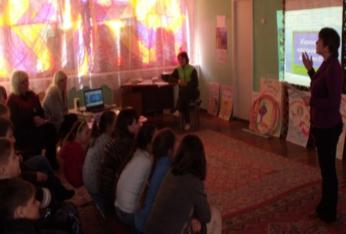 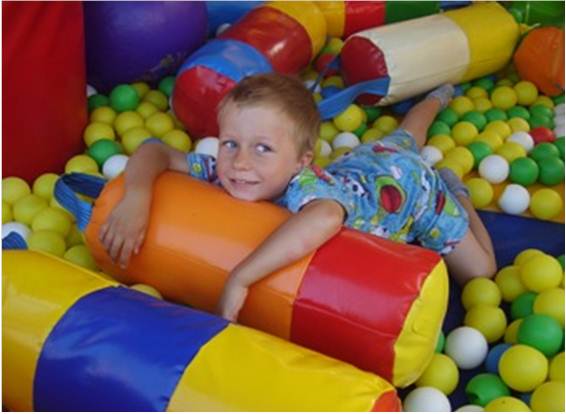 Родительская конференция 
«Проблемы речевого развития детей»
Занятие в тренажерном зале
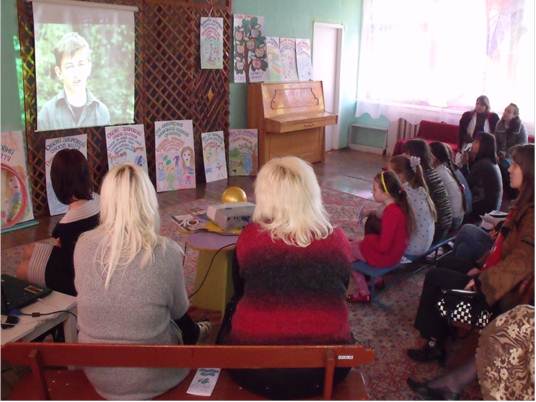 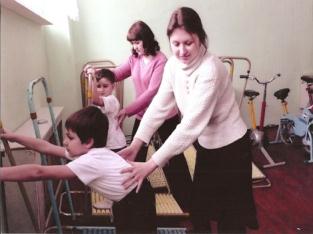 День открытых дверей «Мы за ЗОЖ!»
Проект психологической помощи семьям «Все мы родом из детства»
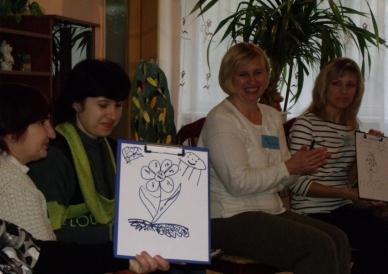 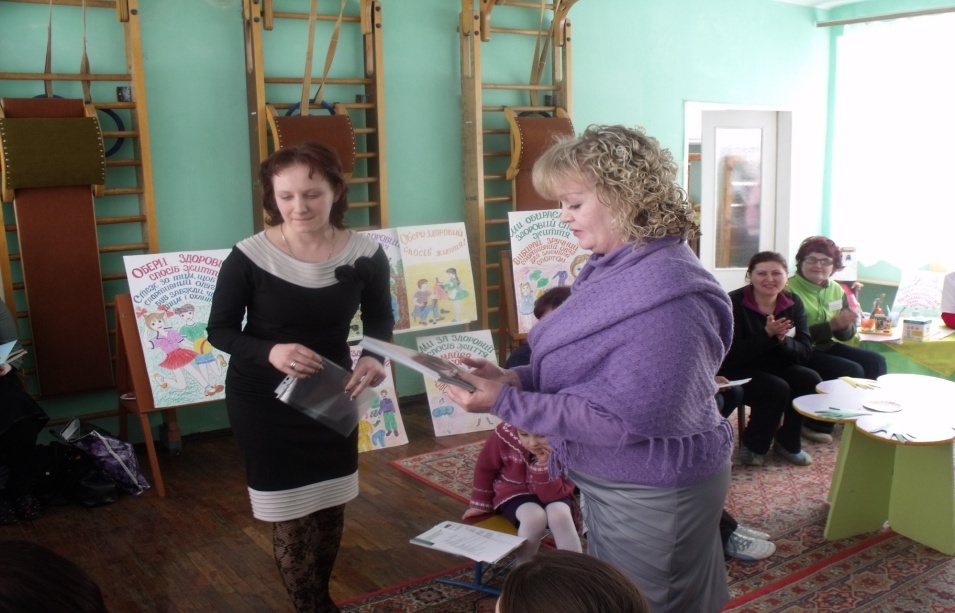 Консультацию проводит специалист центра
 социальной службы по работе с семьей
Тренинг с родителями «Элементы арт-терапии в работе с детьми»
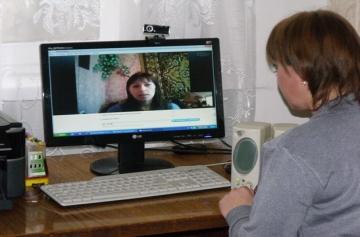 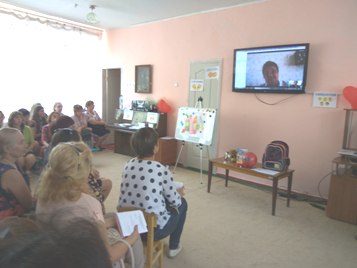 Онлайн-консультация  
«Профилактика стрессовых ситуаций»
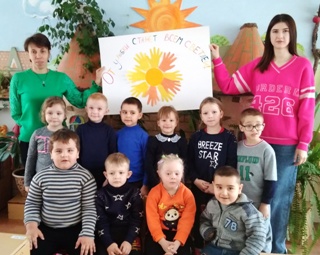 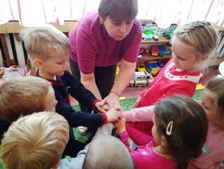 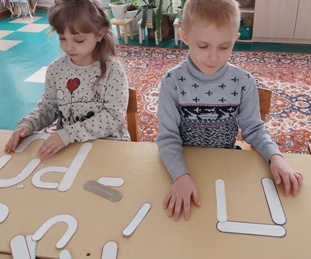 Об эффективности используемых технологий свидетельствуют результаты 
мониторинга. Создание условий для успешной социализации детей с ОВЗ 
на различных этапах  возрастного развития позволяет им полноценно 
развиваться и переходить уже на следующий уровень мотивированными,
 подготовленными к получению образования в школе.
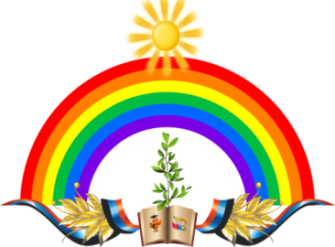 Донецкая Народная Республика
Муниципальное бюджетное дошкольное  образовательное учреждение
«Шахтёрский ясли-сад №4»
 286211,г.Шахтерск,
 мкр. Журавлевка, 12 а
тел. (06255) 4-71-44
Е-mail: guravlenok4@yandex.ru